Mĩ Thuật 4
CĐ3: Thế giới tự nhiênBài 3: Tạo hình động vật từ vật liệu đã qua sử dụng( 2 tiết)
Đồ dùng cần có
- Các vật liệu đã qua sử dụng: Bìa, chai, hộp nhựa,....
- Màu vẽ, kéo, hồ dán, bút chì, tẩy,...
Yêu cầu cần đạt
- HS tạo được hình động vâtj hoang dã từ 3D từ các vâtj dùng đã qua sử dụng 
- Hs chỉ ra được các vâtj liệu đã qua sử dụng ứng dụng trong các sản phẩm mĩ thuật 
- Hs có ý thức bảo vệ môi trườngb và các loài động vật hoang dã.
Khám phá
01
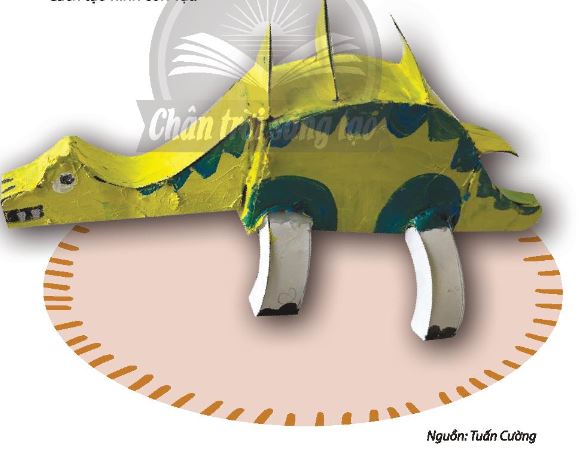 Quan sát và chia sẻ:
- Tên con vât trong hình?
- Chất liệu tạo ra con vật bên ?
- Cách tạo ra con vật này ?
Kiến tạo kiến thức kĩ năng
02
Các bước tạo hình con vật từ vật liệu đã qua sử dụng
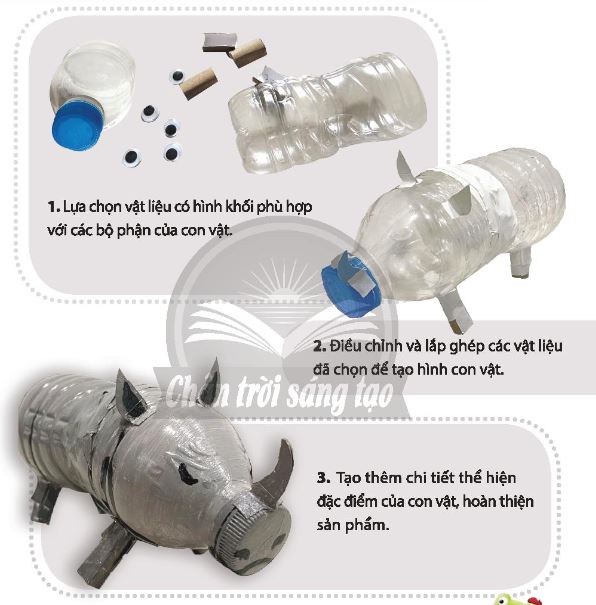 Quan sát và chỉ ra các bước tạo hình con vật qua các vật liệu đã sử dụng ?
03
Luyện tập sáng tạo
Hãy tạo hình một con vật hoang dã từ những chất liệu đã qua sử dụng mà mình thích.
Gợi ý:
- Tập hợp các vật liệu đã qua sử dụng và lựa chọn hình khối phù hợp để tạo hình động vật
- Hình dung về con vật và tạo hình theo các bước gợi ý
Có thể kết hợp nhiều chất liệu khác nhau để tạo hình con vật !
Hình ảnh tham khảo
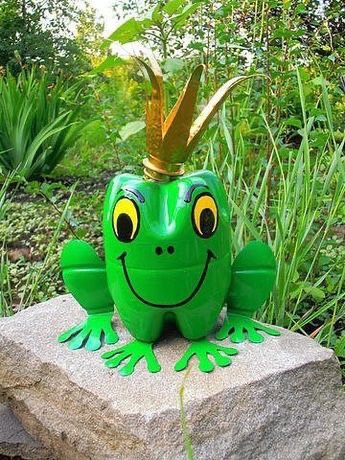 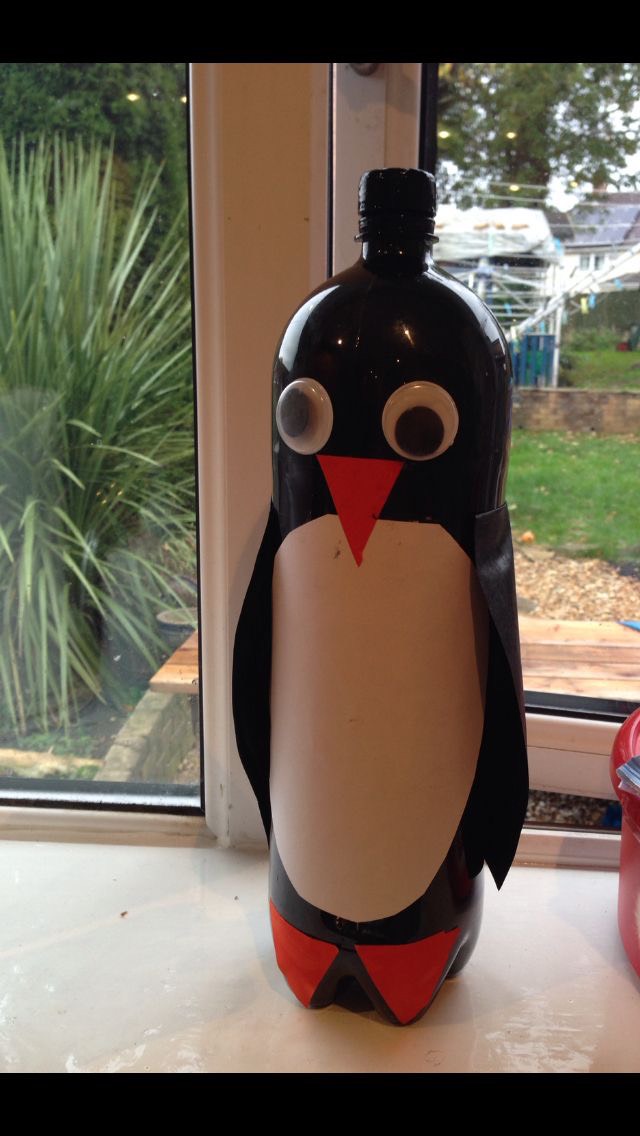 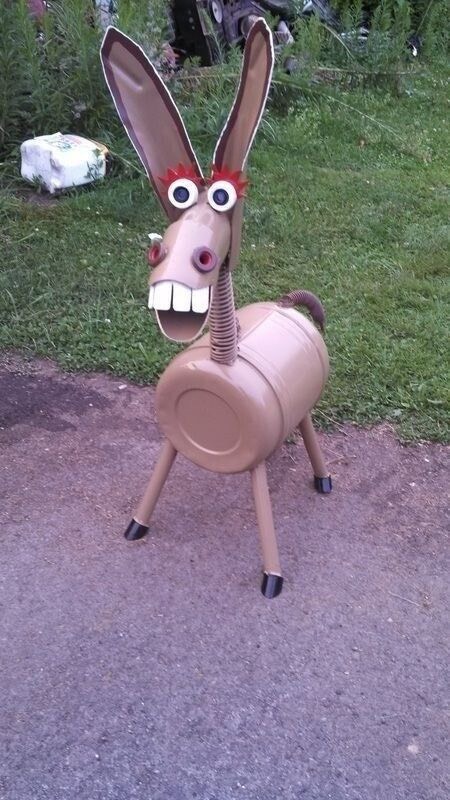 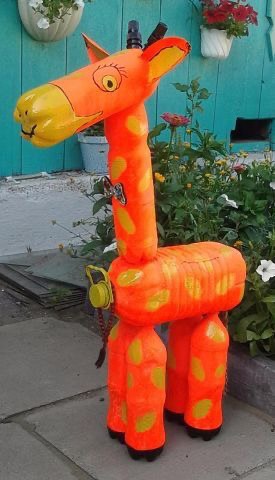 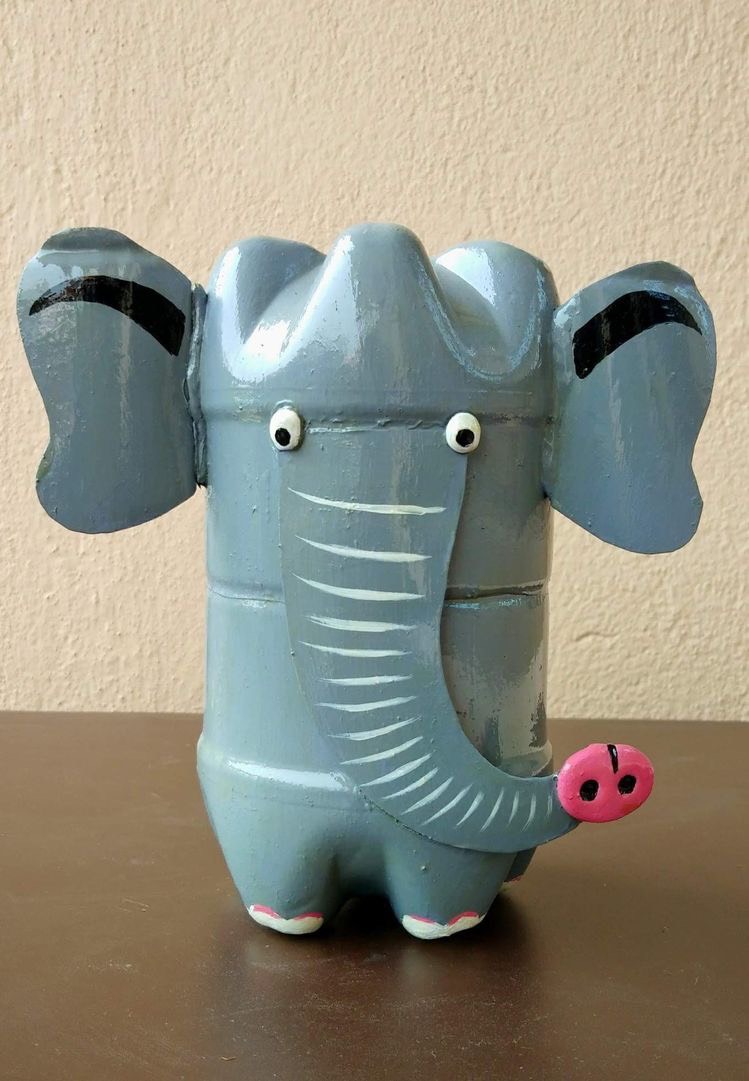 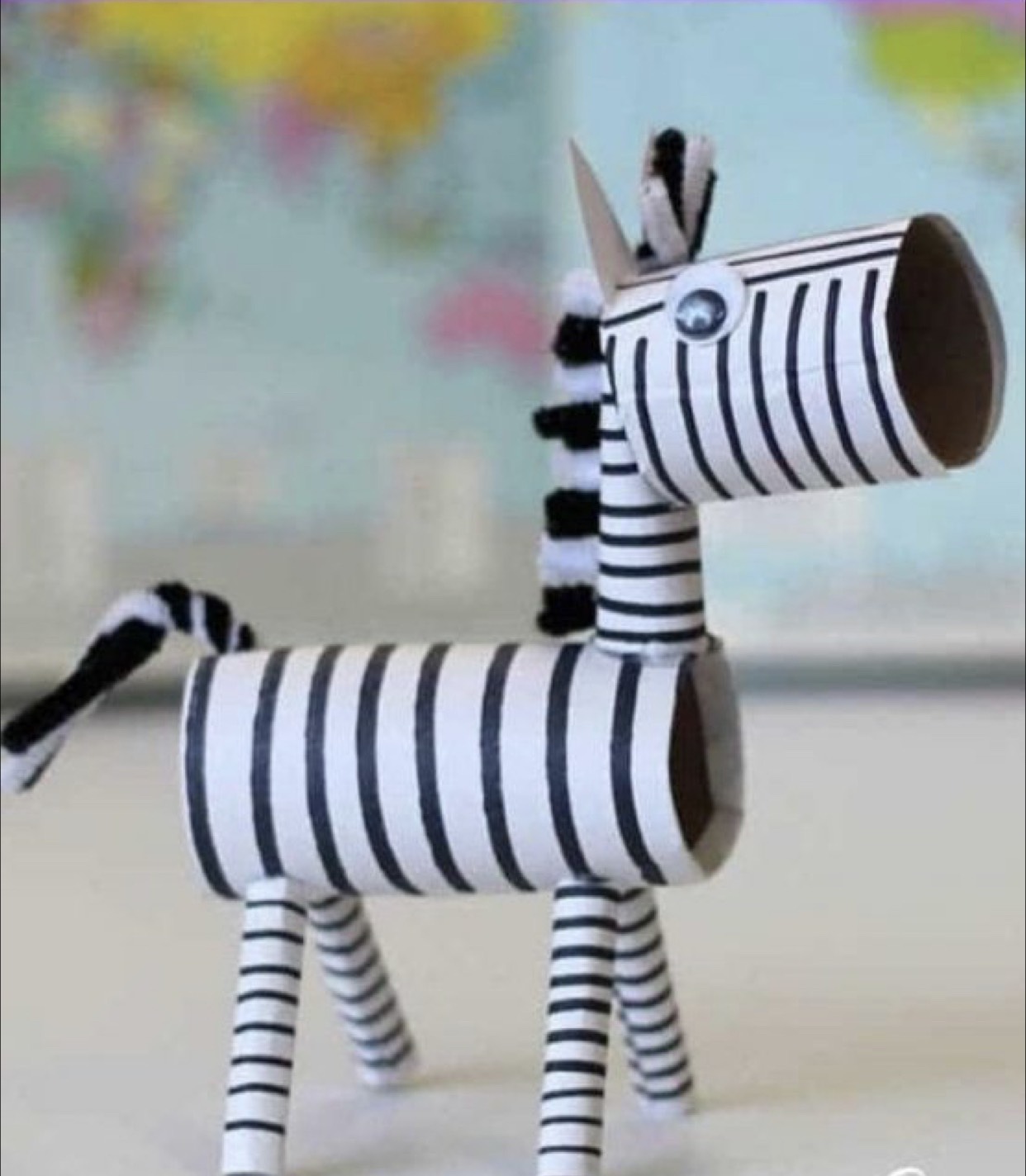 04
Trưng bày sản phẩm
Hãy chia sẻ cảm nhận của con về sản phẩm của mình và của bạn nhé !
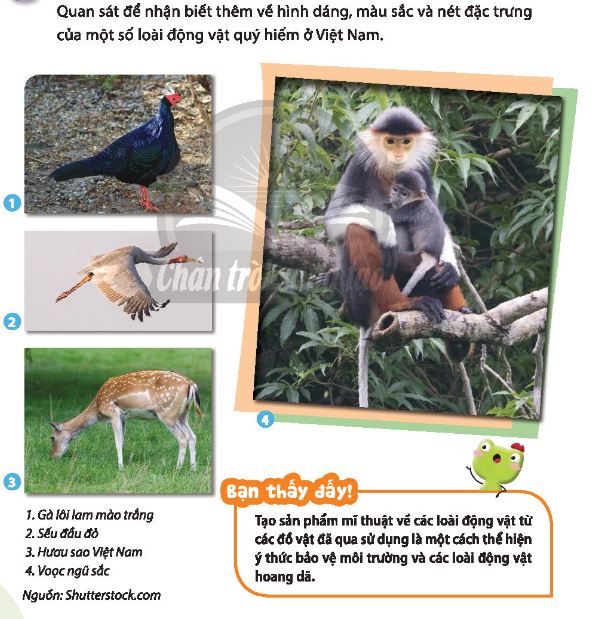 05
Vận Dụng- Phát triển
Tìm hiểu thêm thông tin về một số loại động vật hoang dã quý hiếm ở Việt Nam và chia sẻ với thầy cô và các bạn nhé!
Dặn dò
- Chuẩn bị bìa cát-tông, kéo, hồ dán, giấy vẽ, màu vẽ, bút chỉ, tẩy,.... để học bài sau.